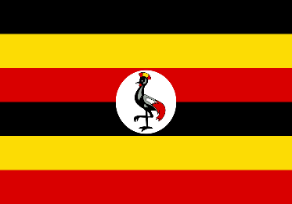 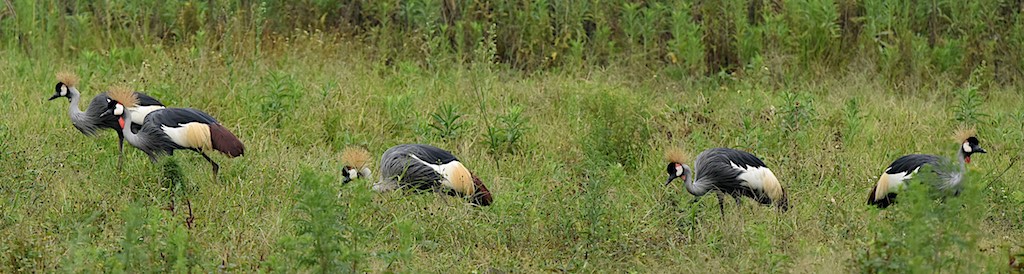 Natural Capital Accounting: Uganda ExperienceDr. Sam Mugume, Macroeconomic Policy DepartmentMinistry of Finance, Planning and Economic DevelopmentFebruary 05, 2019
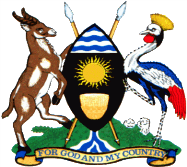 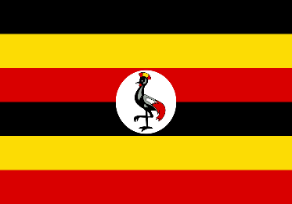 Overview of the presentation
Introduction


2. Natural capital accounting in Uganda.


3.Achievments


4. Challenges
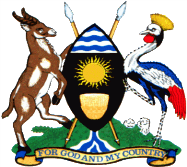 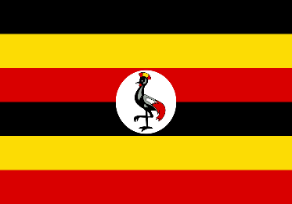 Introduction_ Facts about Uganda
Coverage, 
Population: Approximately 40 Million. Popn growth rate 3.5%.
Confluence of 8 ecological zones
High  biodiversity with endemic  and threatened species; 364 mammals, 1062 birds 
Main economic activity
Agriculture, heavily reliant on weather
High potentials for tourism development 
80% of the population employed in agriculture sector
Population highly dependant on natural resources for survival
Forestry and wetlands very important in  rainfall formation and climatic moderation. Habitat to endangered and threatened species
Economic development
Agriculture, forestry  and tourism major contributors to GDP
GDP about 29 Billion USD
GDP growth rate 6.1% (2017/18) mainly dependant on agriculture
Challenges: Forest, wetlands; and other natural resources  being depleted 
Solution: Policy makers and technocrats to  fully appreciate  the contribution (direct and indirect) of Natural capital to development
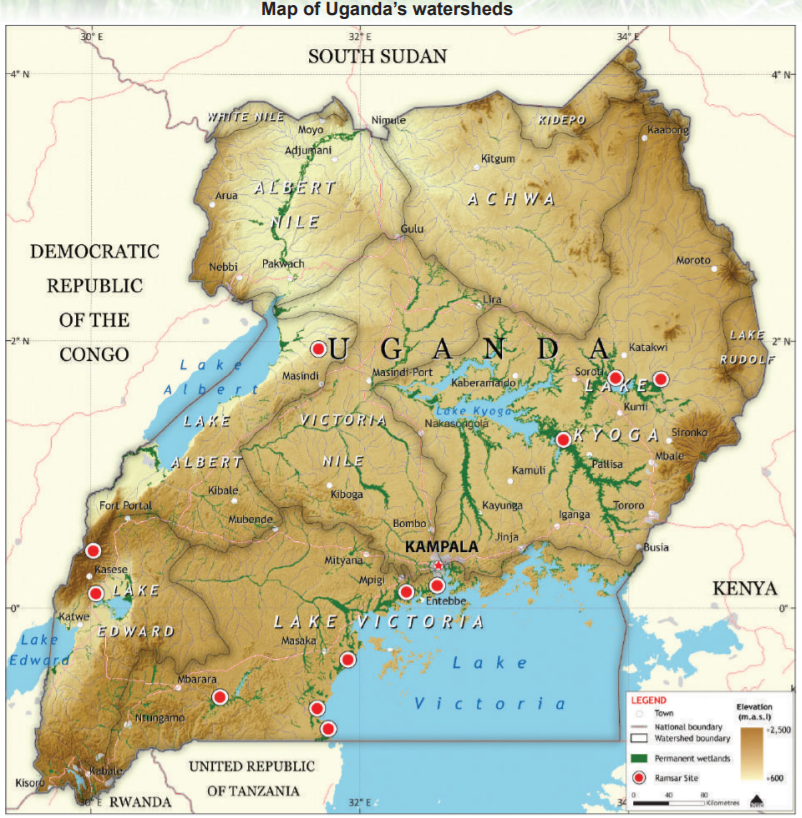 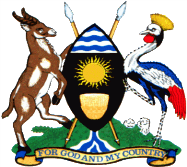 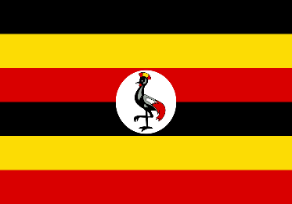 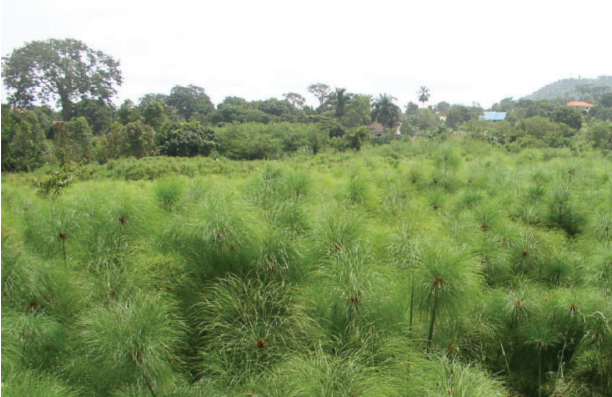 NCA in Uganda _AchievementsForest account Wetlands accountSpecies accountLand account
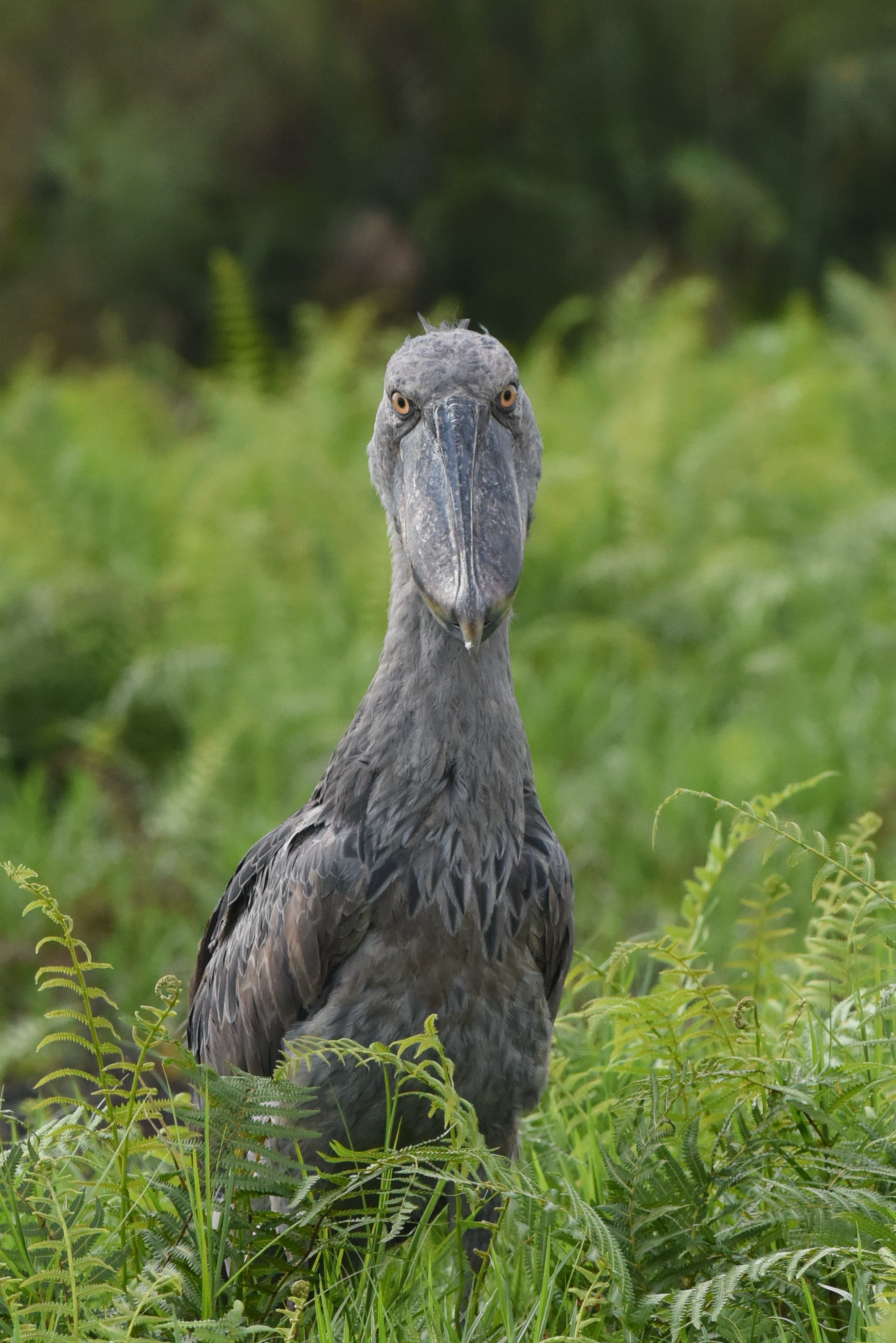 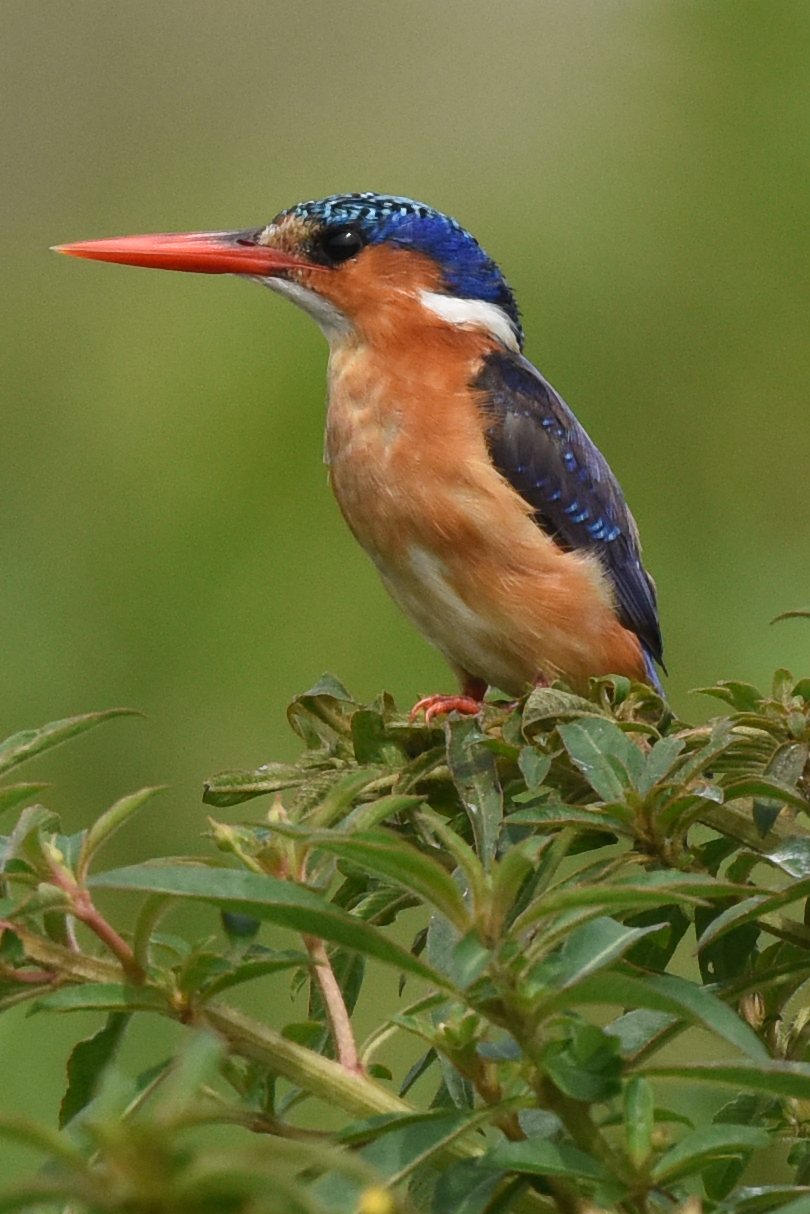 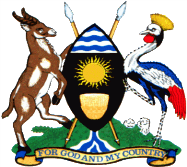 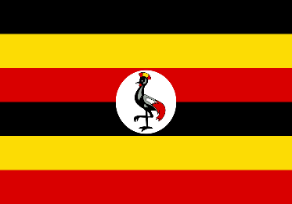 What has Uganda done in the past?
Feasibility study on Natural capital accounting such as  2004 and 2008
Forest and ecosystem accounts?
Experimental species account 
Undertaken specialised studies such as the five year biomass study under National Forest Authority
Strategic environment assessment for Albertine region
Conducted National censuses of some endangered species such as chimpanzees, gorillas and elephants
A number of studies on natural capital by academic institutions
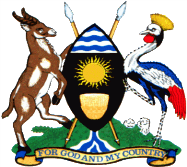 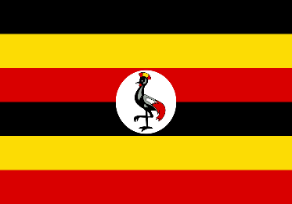 Findings from the initiatives
There is a lot of data available that remains unpublished
Forest loss by  89 percent between 1990 to 2015. Approximately 200,000 hectares every year with major losses on privately owned land
The biggest driver of deforestation and forest degradation is Agriculture
Forests in protected areas still intact but under intense pressure.
Endangered species are getting more threatened through degradation of their habitat by human activities
96% of electricity supply is from hydro power generation from River Nile which is a shared resource 
Excessive dependency on biomass energy. Leading to degradation of endemic and endangered flora such as prunes African.
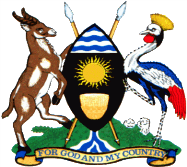 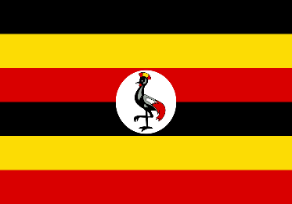 Some uses of findings
Government instituted a ban on the cutting of Shea and Prunus Africana tree species as these were considered endangered and are currently on the IUCN Red list
Continued effort to fund gazetted areas especially forest reserves in urban areas where there is a lot of pressure to degazzete them.
Increased efforts to protect endangered species such as chimpanzees and gorillas
Informing the  the development of National Biodiversity Strategy Action Plan (NBSAP) which will in turn inform the next National Development Plan three (NDPIII)

Further facilitated efforts of Private Public Partnerships through promotion of commercial plantation development on public land and overall improved natural capital management
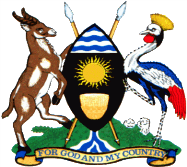 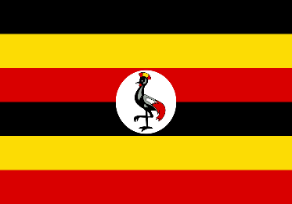 Existing challenges/gaps
Capacity on compilation, use, and communication of NCA
Work done so far by various agencies not well communicated to the relevant change agents including policy makers, policy implementers and natural resources users
Capacity in use of NCA in economic modelling and forecasting
Data gaps
Limited institution collaboration and coordination
Limited Enforcement
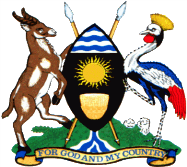 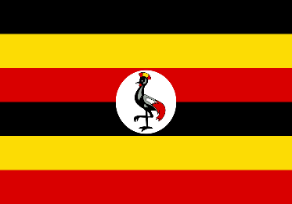 Major ongoing work: Forests and Wetlands in Uganda
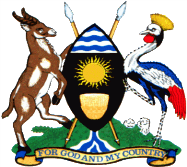 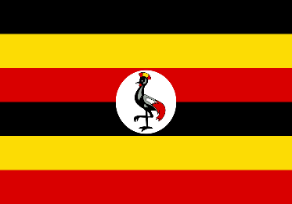 Current focus in Uganda is  on forests and wetlands.
What is the real contribution of natural assets and the ecosystem services to the national economy? 
How does the economy and its sectors affect the natural asset base? 
What is the impact of the informal forest economy on forests and wetlands? 
What is the value of critical ecosystem services? 
Having natural capital account influencing resource allocation and descision making
Increasing collaboration between ministries and agencies
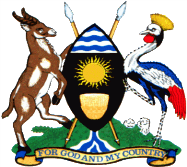 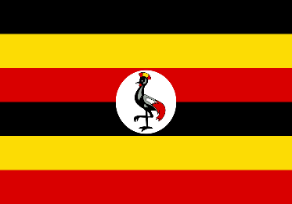 Expected outputs
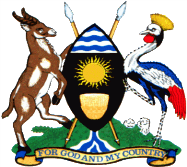 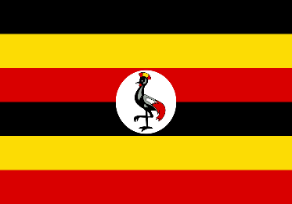 Institutional arrangements for NCA in Uganda
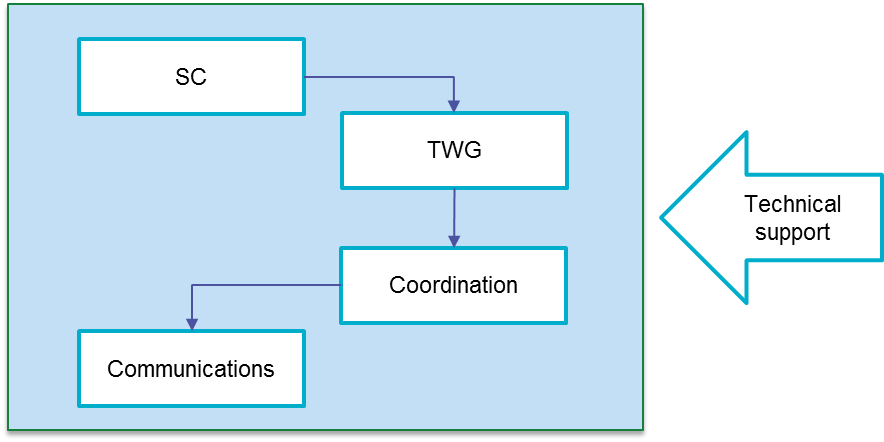 Technical Working Group (TWG)
The TWG is  chaired by MOFPED with NPA as co chair. It includes, OPM, NEMA, NFA,  MWE MTA and UWA.
Steering Committee (SC)
The Water and Environment Sector Working Group (WESWG) takes the role of the Steering Committee.
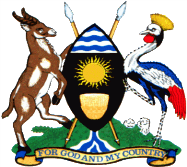 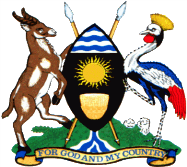 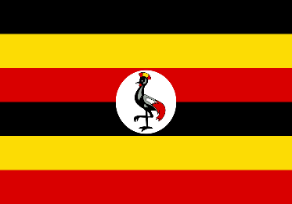 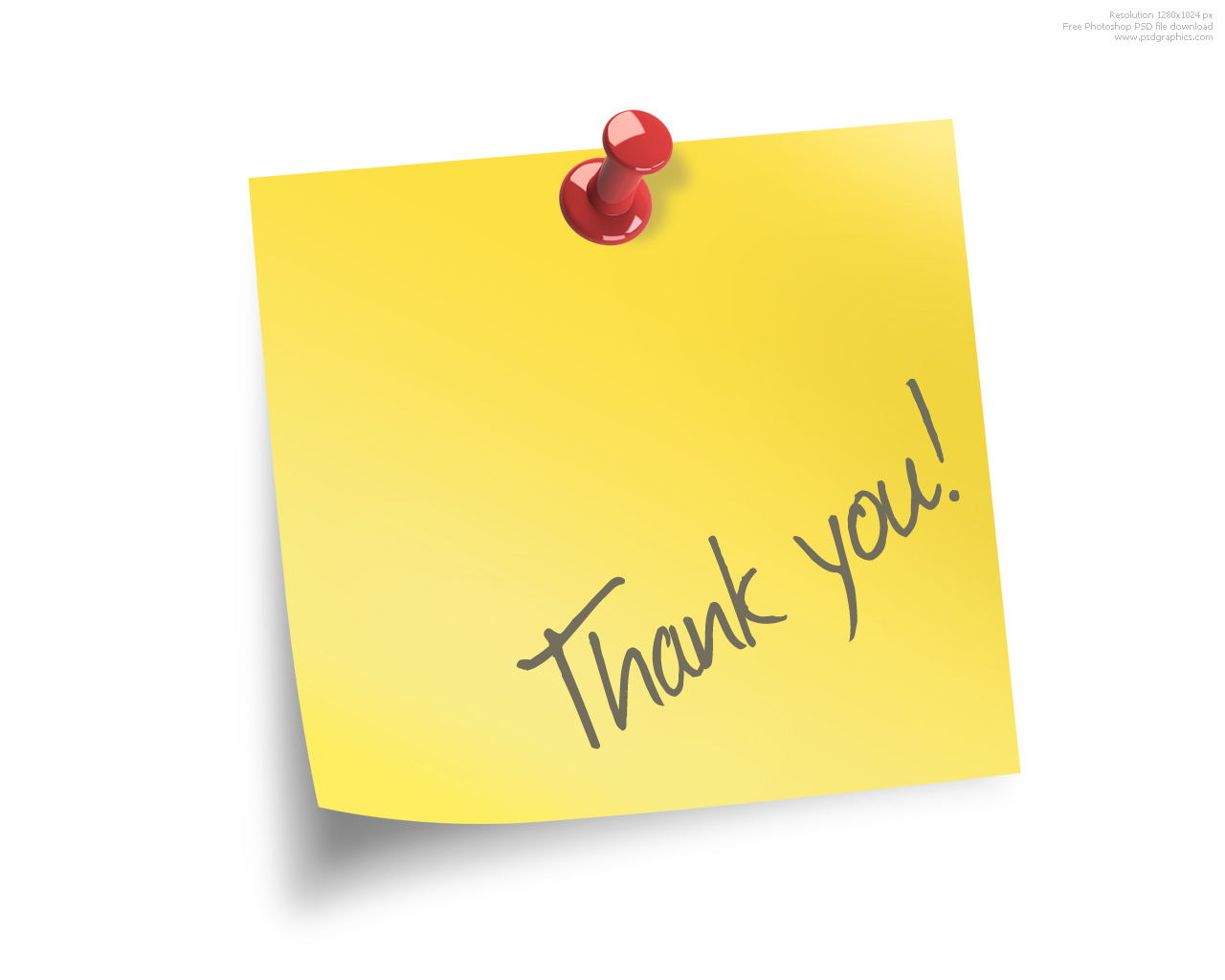